Coral shores high school 2017-2018
State of the hurricanes
Quarter 1
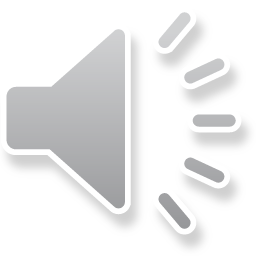 random acts of kindness
Irina Gonzalez
Kadrian Williams
Zack Canton
Jessica Almonor
Misty Owens
Miranda Piekarski
Shennan Kasprzak
Patryk Peitruch
AJ Leffler
Ralph Howell
Katie Robinson
Jake Curry
Connor Rhyne
Melissa Diaz-Duran
Shannon McCormick
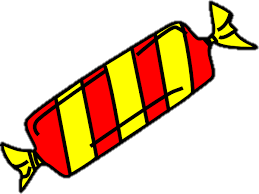 See Ms. Jaime in Office
CongratulationsDestiny Ruiz mcsd Gem Awardfor her work in achieve!
Perfect attendance award
Taylor Albury
Oliver Allison
Tara Amador
Jonathan Babich
Andrea Beckman
Olivia Betancourt
Elijah Blanco
Callie Bloom
Katharina Borders
Alvin Brown
Brayan Calatayud
Perry Carlson
Lillie Carter
Madeline Chilton
Dallas Christmas
Timothy Cole
Matthew Conley
Javier Correa
Matthew Darrow
Cayleigh Deakins
Hunter Dixon
Elizabeth Dobson
Clark Drebenstedt
Sarah Duffy
Yoendry Ferro
Lily Firkins
Joseph Forcine
Rebecca Galvan
Ava Garcia
Rachel Machado
Kevin Markevitch
Benitez Martinez-Benitez
Zareska Mazola Ortega
Daniel McMahon
Kegan Morris
Dylan Nason
Bethany Norling
Ovel Ocana
Angel Gutierrez
Javier Hernandez
Luma Gibus
Wellington Gideon
Garret Gilbert



Sheila Gonzalez
Adam Gordon
Jonah Gross
Ryan Guth
Yansey Hernandez-Vega
Elise Jordan
Jason Kaczka
Michela Kidd
Daniel Koerperich
Hannah Lane
Skylynn Lindback
Cora Long
Norving Olivas
John Owens
Hailey Pacyna
Vanessa Pelaez
Patryk Pietruch
Bryan Placencia
Kaitlin Pooley
Shelby Porter
Julie Powers
Jesse Rego
Erin Rodberg
Thomas Rodberg
Lucia Rodriguez
Olivia Conwell Rodriguez
Alondra Alejandra Rodriguez-Diaz
Paul Ross
Gabriel Rubiales
Emme Santayana
Jennifer Setchell
Samantha Simon
Spencer Simon
Colton Snodgrass
Draven Tucker
Cheyenne Veloso
Dillon Walters
Zachary Webb
Jonathan Williams
Alison Woltanski
George Yeatman
Caitlin Yong
Abigail Zischka
Ms. Andersen
Mrs. Andersen's Math Rockstars
Period 7
Lorena Carballo
Isaias Molina
Angel Martin Santos
Amber Stevens
Period 4
Erik Eriksen
Irina Gonzalez
Vaclav Cernosek
Phoenix Hardin
Period 1
Zakarie Filpes
Zareska Mazola Ortega
Lillia Adrian
Frank Perlik
Period 5
Jennifer Duque-Diaz
Carlos Magdaong
Kevin Leon-Gonzalez
Period 3
Andrea Galvan
Ashley Hilson
Donovan Hassen
Marc Petrusha
Mr. Bosque
3rd Period – Jackson Hilson, Hunter Wunderlich
4th Period – Orlando Ortega
5th Period – Nick Norman, Roberto Rivera
7th Period – Colin Campbell, Liyiccia Torres
MS. BRITTON
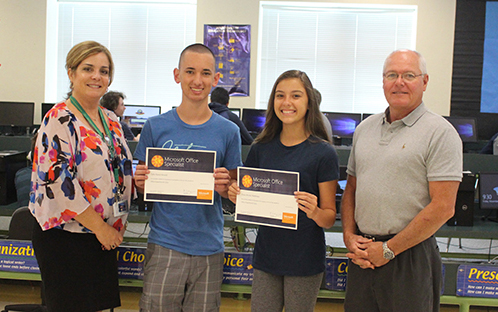 Digital Info Tech
Tyler Arnold, Keiffer Kemmer, Grace Mathews

Custom Promotional Layout & Design
Jared Pastuck, Patryk Pietruch

AP Computer Science Principles
Period 4  Austin Fernandez, Lauren Hack, Jorgen Heilbron, Jonathan Williams
Period 5  Tim Cole, Matthew Darrow, Leo Snell, Alejandro Tovar-Morales, 
Period 6  Lily Costa, Tim Orr, Alexis Romero

Website
Lillie Carter (photographer), Miguel Quezada, Sophie Williams
Mr. catlett
Marine 1: 
Tony Thiele & Nick Norman
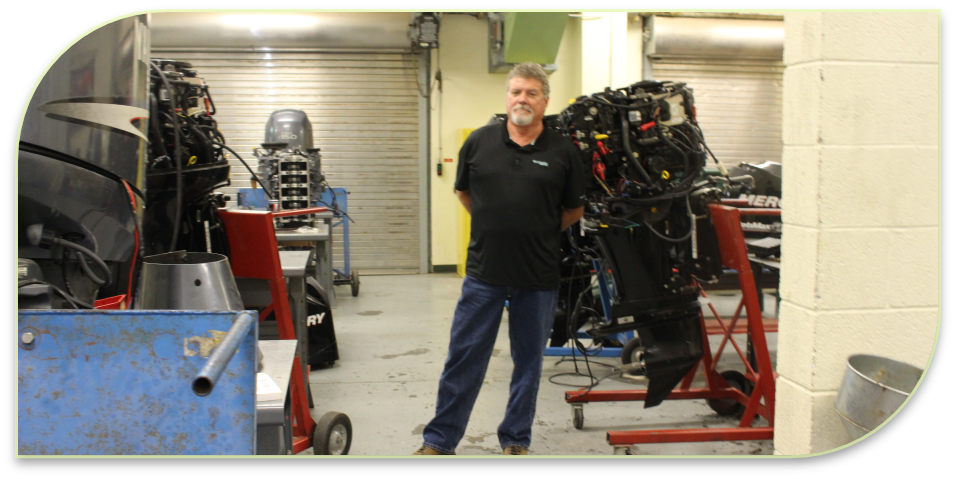 Marine 2:
Dominic Austin & Matt Hardison
Marine 3:
Orlando Ortega & Craig Beattie
Marine 4:
Hyatt Spaulding & Cody Guy
Building Construction:
Yansey Leduar Hernandez & Yoendry Ferro
Ms. Dehart
Period 2 – U.S. History:
Jade Hanson
Kyle Kraus

Period 5 – U.S. History:
Amber Wiggle
Juan Pablo Orjuela

Period 6 – U.S. History:
Courtney Conley
Rosa Rodas
Period 3 – AP Psych:
Kendra Powers
Anna Carucci
Molly Gahagen

Period 4 – AP Psych:
Zane Turbessi
Tim Orr
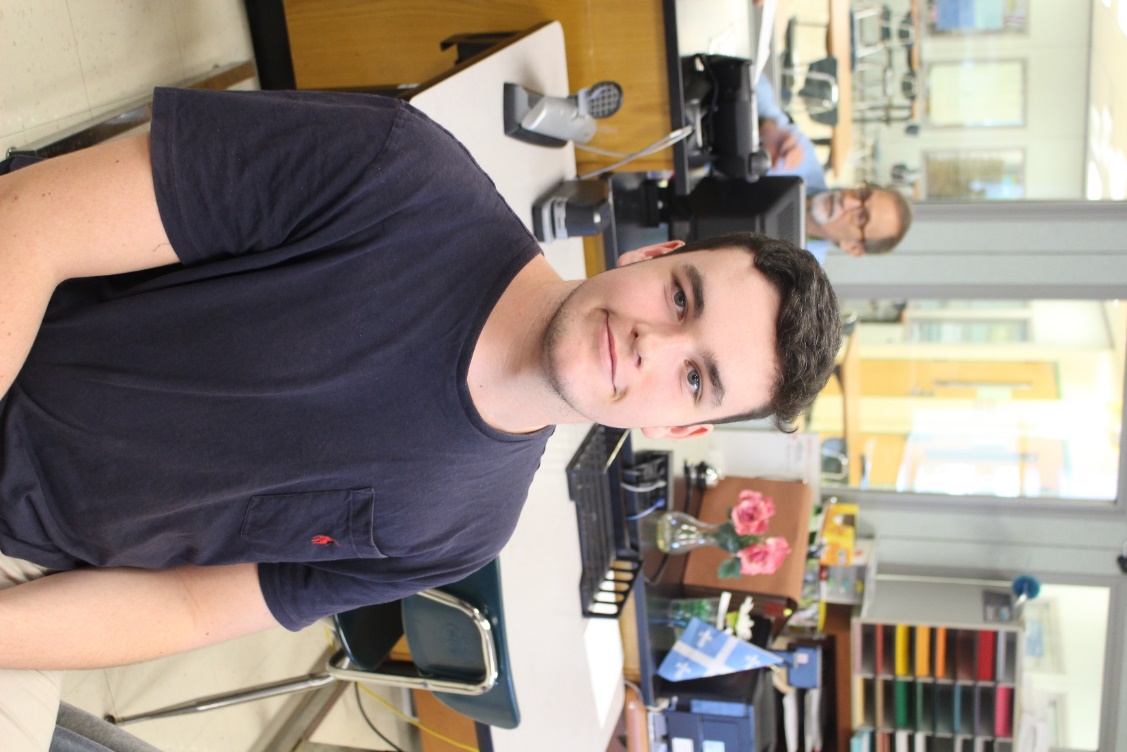 Ms. Dobson
Freshman AVID All-Stars:
Alvin Brown, Ashley Hilson, Noemi Quezada, Donovan Poe, Christy Owens, Abigail Sebben, Vanessa Pelaez, Lorena Carballo, Yoendry Ferro, Katie Figueroa, and Alex Gutierrez
Highest GPA in AVID:
AVID I:  Kaylee McDaniels
AVID 2:  Simon Orjuela
AVID 3:  Amber Wigle
AVID 4:  Brandon Rowland
Dobson’s English I Honors 
Outstanding English Student:  
Emma Kost
Ms. Mj fry
U.S. Government:
Juan Fleita
Colt McGee
Parker Schildts
Melannie Rodas-Guevara

U.S. History:
Rachel Medina
Tim Cole
Jonathan Babich
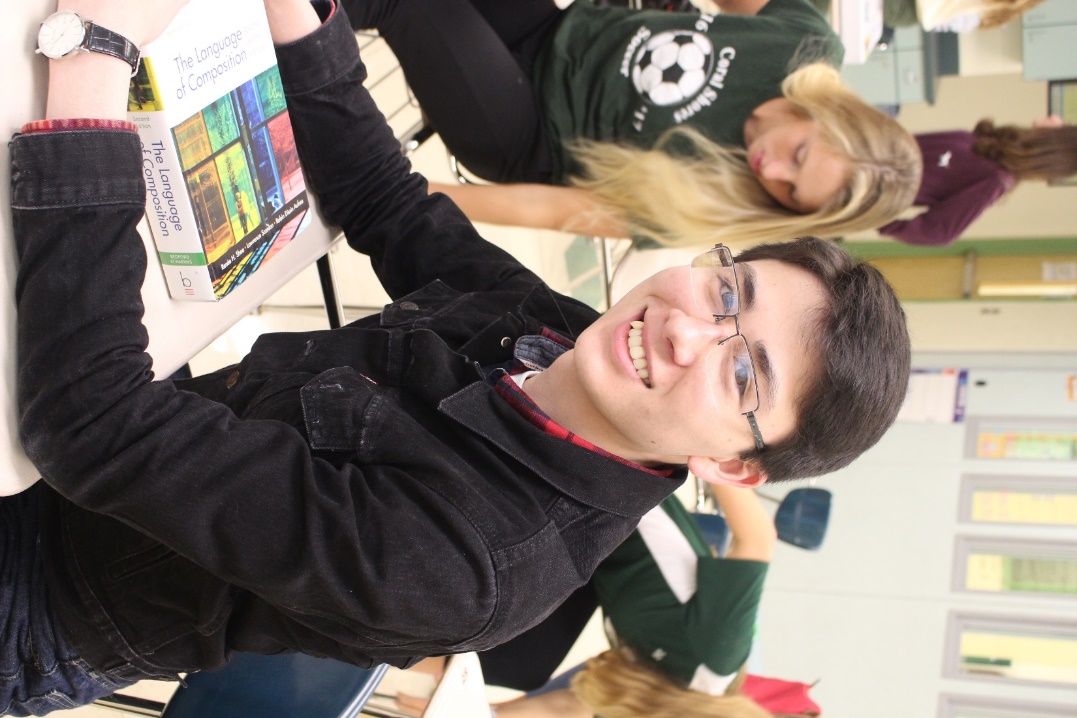 Mr. Gideon:
Earth & Space Science:
Amber Stevens
Jason Kaczka
Hunter Dixon
Katie Figueroa
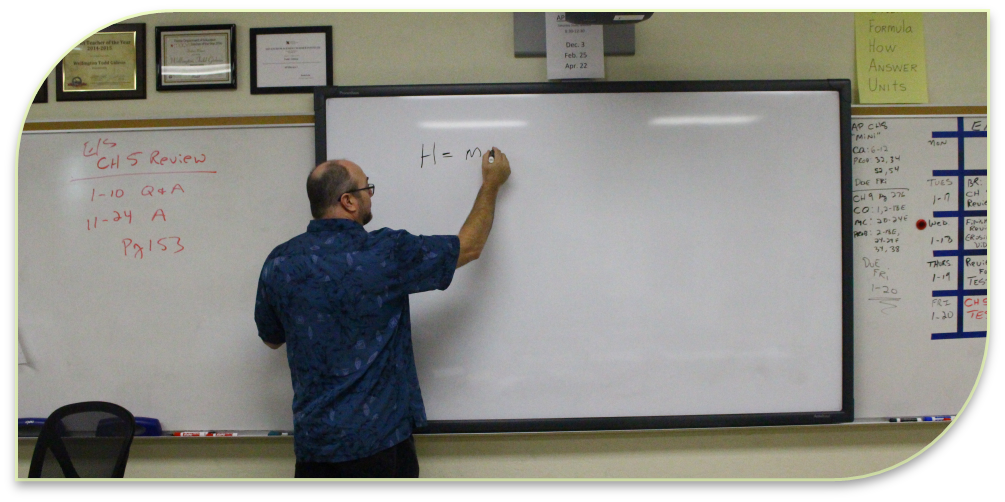 AP Physics:
Julia Prieto
Physics 1:
Emma Marsden
Ms. Hager
Students of the Quarter:
Alyssa Webb
Allie Adler
Katy Borders
Katelyn Gemonprez
Grace Matthews
Brandon Turner
Ms. hamilton
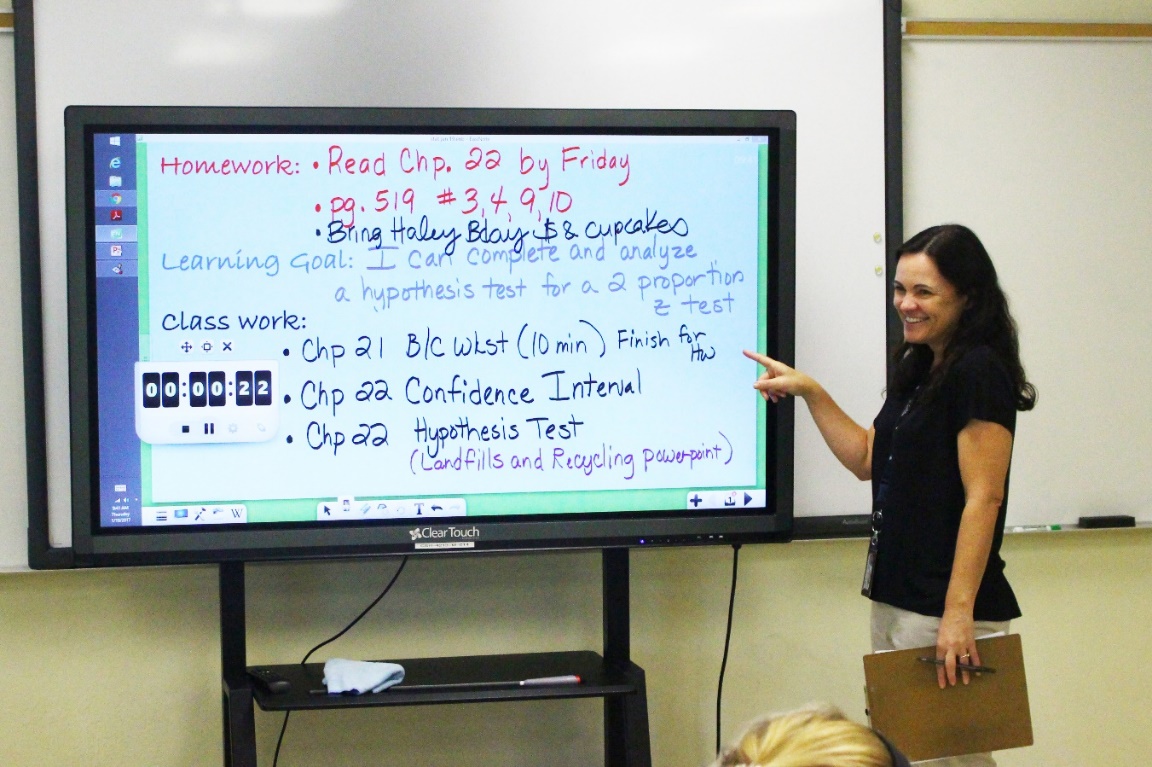 AP Statistics:
Kendra Powers & Halley Lane
Honors Geometry:
Alexis Martin, Marie Perto, & Dominic DiMaggio
Geometry:
Jennifer Setchell
Ms. HAMILTON (P.E.)
Students of the Quarter:
Avery Caceres
Paul Ross
Amber Stevens
Tatiana Ayala
Mr. hane
Quarter 1 Outstanding Students:
3rd Period – Reading: Brian Mora, Teressa Kent
4th Period – Reading: Jordan Whitehead, Cameron Carter
5th Period – Integrated Science: Jayson Turner, Ryan Guth, Skye Alwardt
6th Period – Integrated Science: Megan Buck, Krysten Starr, Leesa Ross
7th Period – World History: Lina Coole, Yanisleidy Machado, Dillon Walters
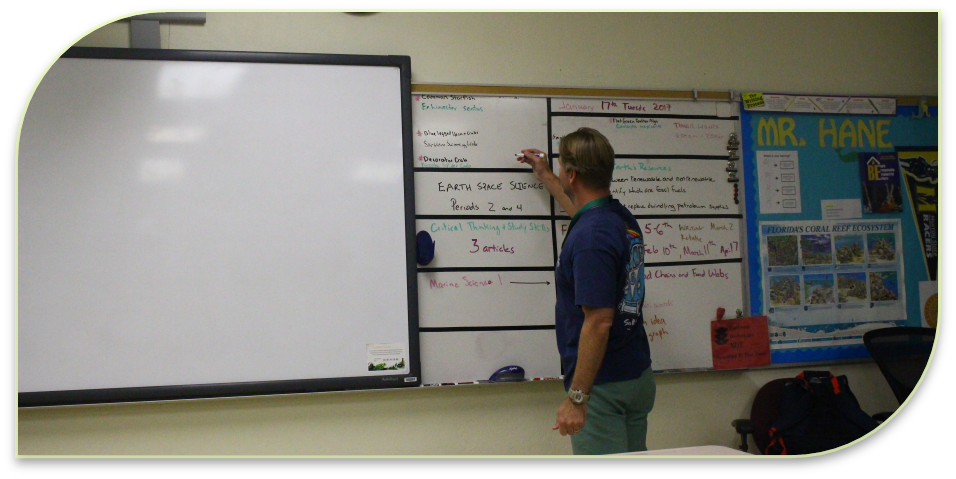 Mr. Hurst
2nd Period
Leroy Dawson, Bryan Valdes, Amore Mowery, Ariel Chavez

3rd Period
Amanda Batista, Lorenzo Scott, Albert Rodas, Rose Rodas

7th Period
Justin Gilmore, Josue Garnez, Angel Guitierrez, 
Angie Axume, Christy Owens, Ricardo Placencia
Ms. Joy
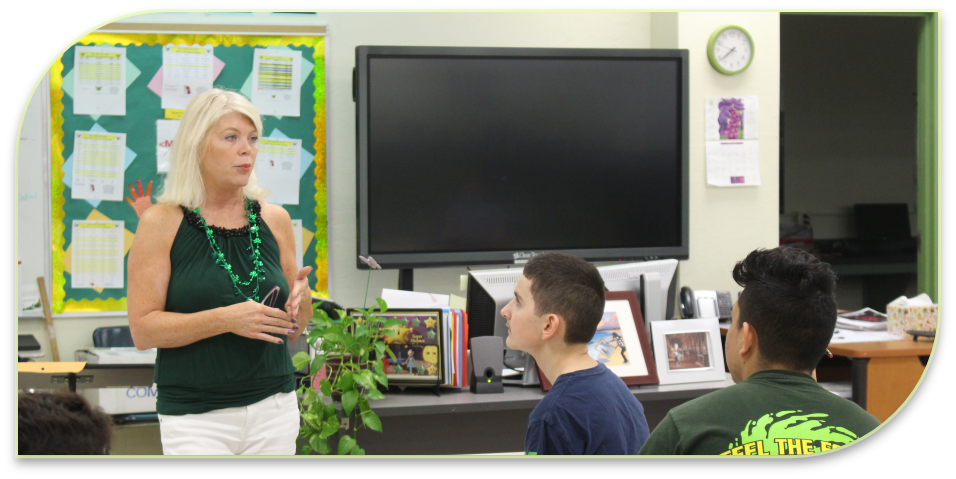 Students of the Quarter:

Destiny Ruiz
Taylore Kent
Ms. Kater
Social Studies Superstars!
Government
Pd. 1 – Mackenzie Freeman, Jake Curry
Pd. 2 – Samantha Demeritt, Dylan Hussey
 
Geography
Pd. 4 – Skylar Poisson-Zettwoch, Dallas Hutchison, Abby Zischka
Pd. 5 – Brent Johnson, Donovan Poe
Pd. 6 – Emma Abel, Clayton Conley
Pd. 7 – Quinn Johnson, Bethany Norling
Ms. kelley
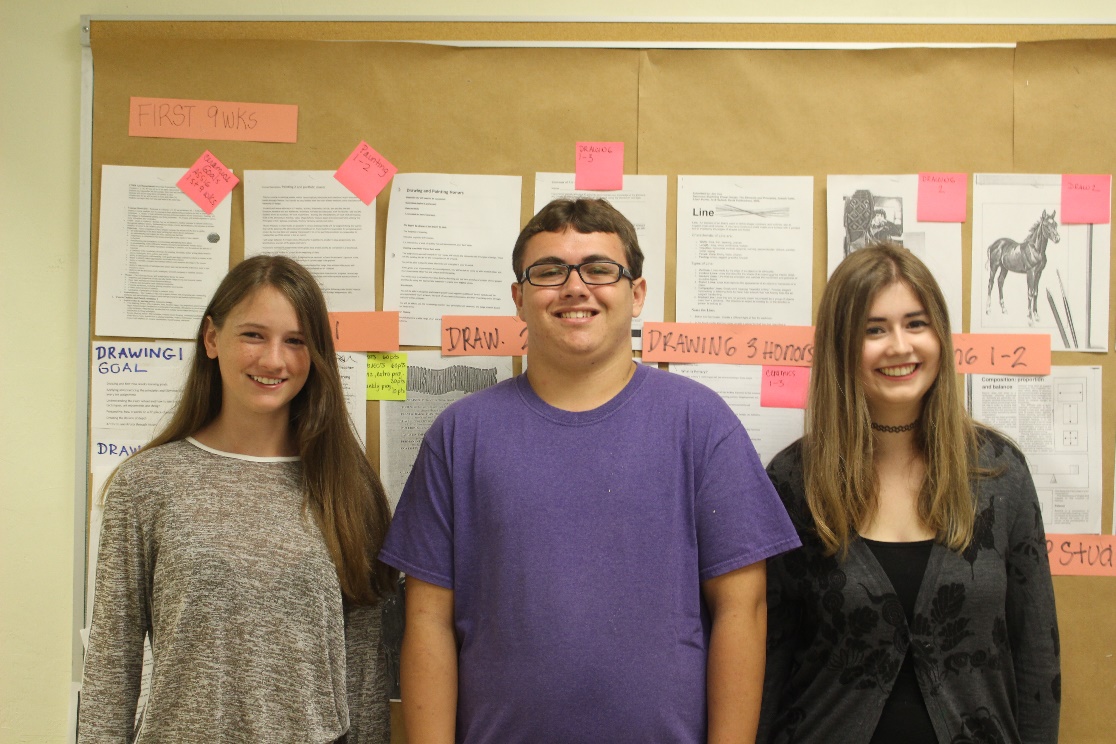 Drawing 1-3, Honors
Sarah Duffy 9
Sofie Kubida 10 
William Mutz 11

Kendra Powers 12
Brooke Peacock 12

Ceramics 1-3 Honors
Brittany Beyers 12
Dustin Chamberlain 12
Angel Santos 9
AP Art
Juliane Jankowski 12
Leesa Ross 12
Berkeley Wolgamott 11
Painting 1-3
Michela Kidd 9
Mc Kenzie Emrich 11
Ms. Knudsen
Students of the Quarter:
Katelyn McCollum
Josh Prince
Ms. ledoux
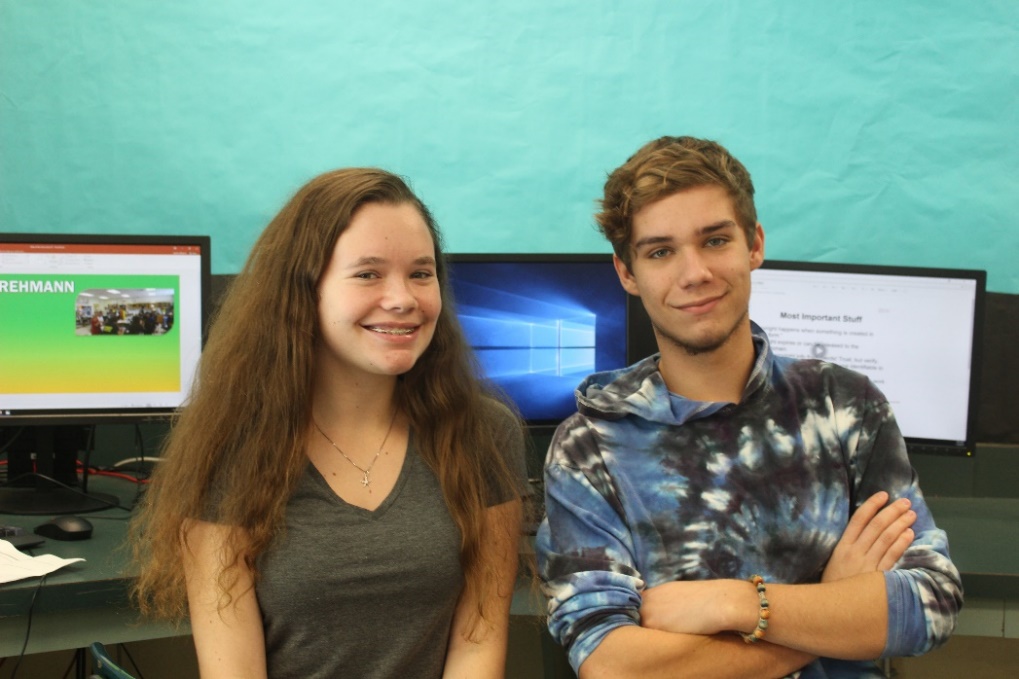 APES: Sophie Williams
Biology Honors: Ali Woltanski
Ms. mcgraw
Students of the Quarter:
Susan Gutierrez
Marie Perto
Hailey Pacyna
Dylan Nason
Abigail Zischka
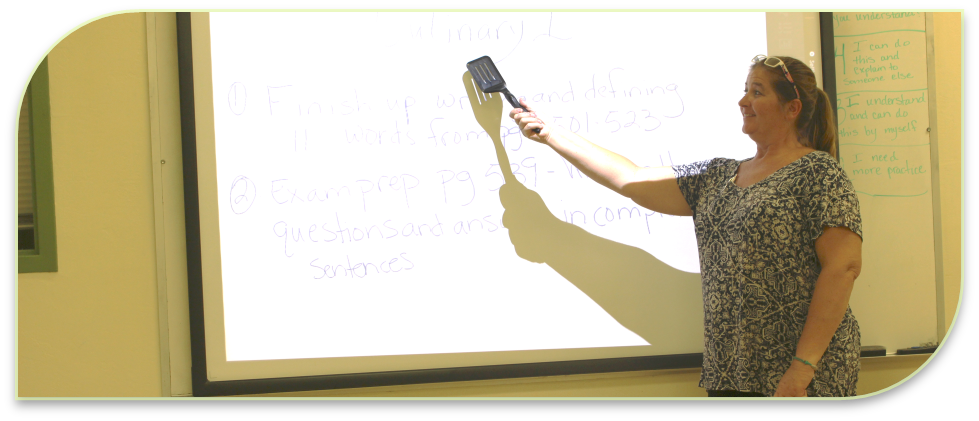 Ms. O’connor
English II Student of the Quarter:
Imani Murphy
Isabella Contreras
Susan Guitierrez
Dean Wolgamott
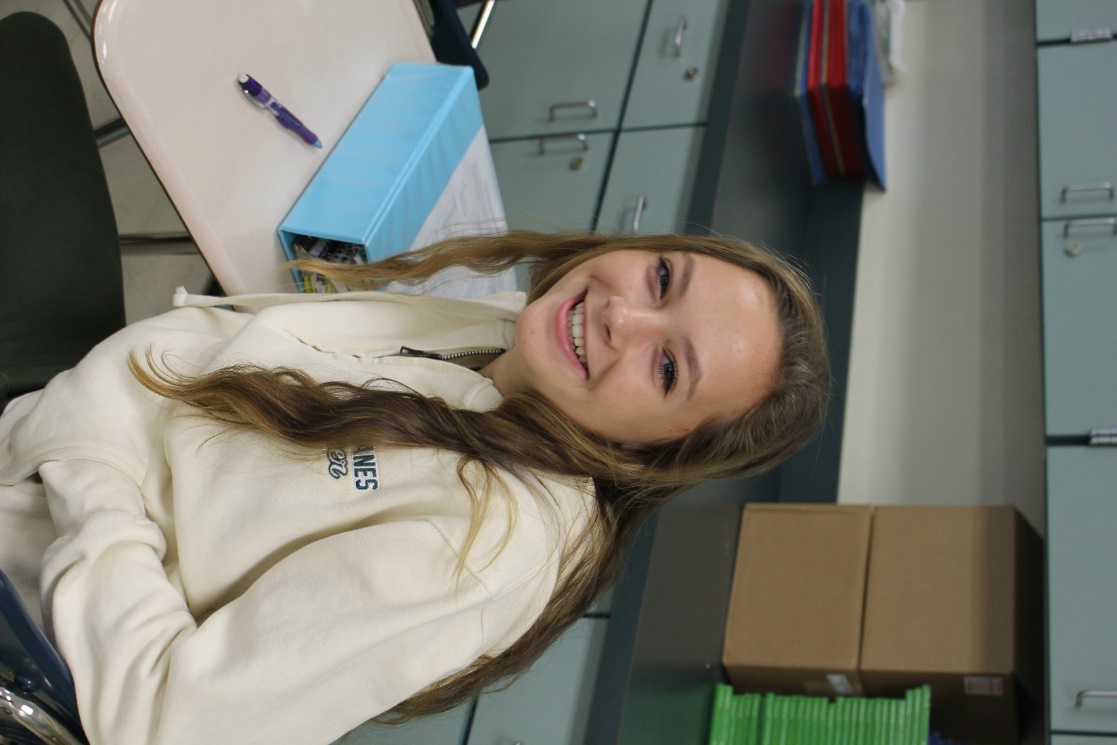 English II Honors Student of the Quarter:
Maggie Duckworth
Erin Rodberg
O’Connor’s Top Readers (1st Quarter):
Jena Jones
Rachel Machado
Mr. Poelma
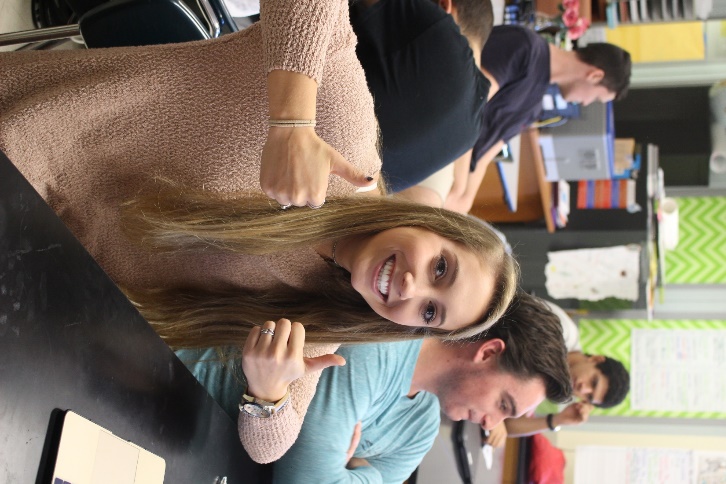 1st Period Biology Honors:
Natalie Rader, Jesse Rego, Sheila Gonzalez
 
2nd Period Earth Space Science Honors:
Leo Snell, Elijah Blanco, Cora Cate Long
 
4th Period Earth Space Science Honors:
Gus Borski, Lilia Adrian, Alexandra Hardison
 
5th AP Biology:
Lily Costa, Sofia Gonzalez, Kailey Seiler
 
6th Biology Honors:
Grace Matthews, Maggie Duckworth, Alexis Martin
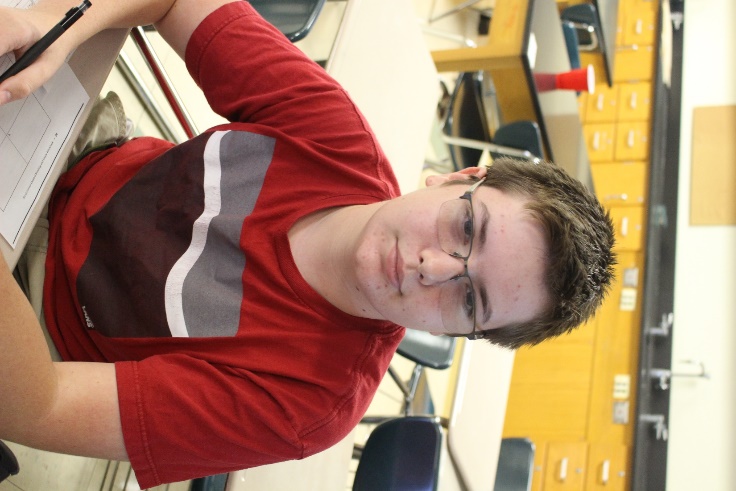 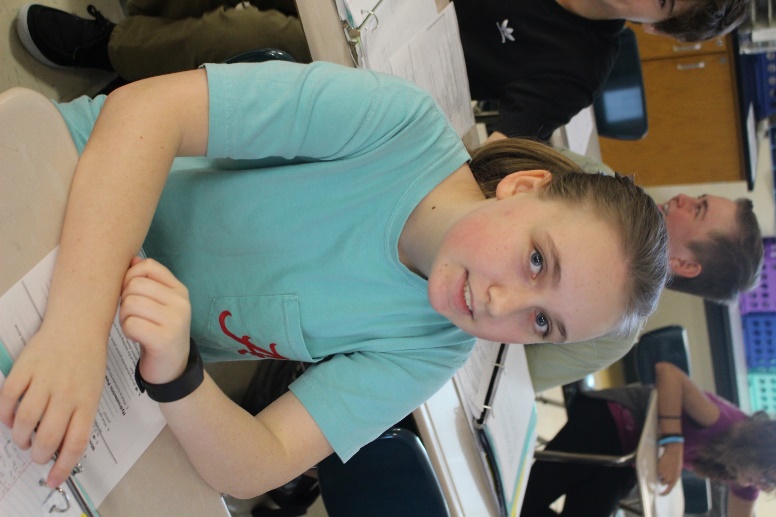 Ms. Rehmann
Honors Chemistry:
Anna Carucci
Rachel Medina
Dallas Christmas
Tristan Woolery
Katelyn McCollum

Chemistry I:
Brayan Rojas
Sergio Trujillo-Perez
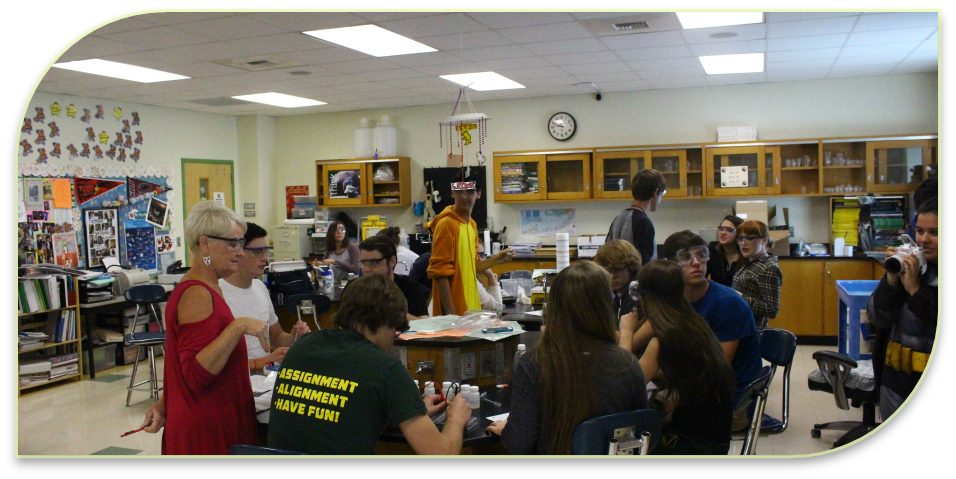 Ms. Rosenow
Leadership:
Emma Marsden
Alex De Toro
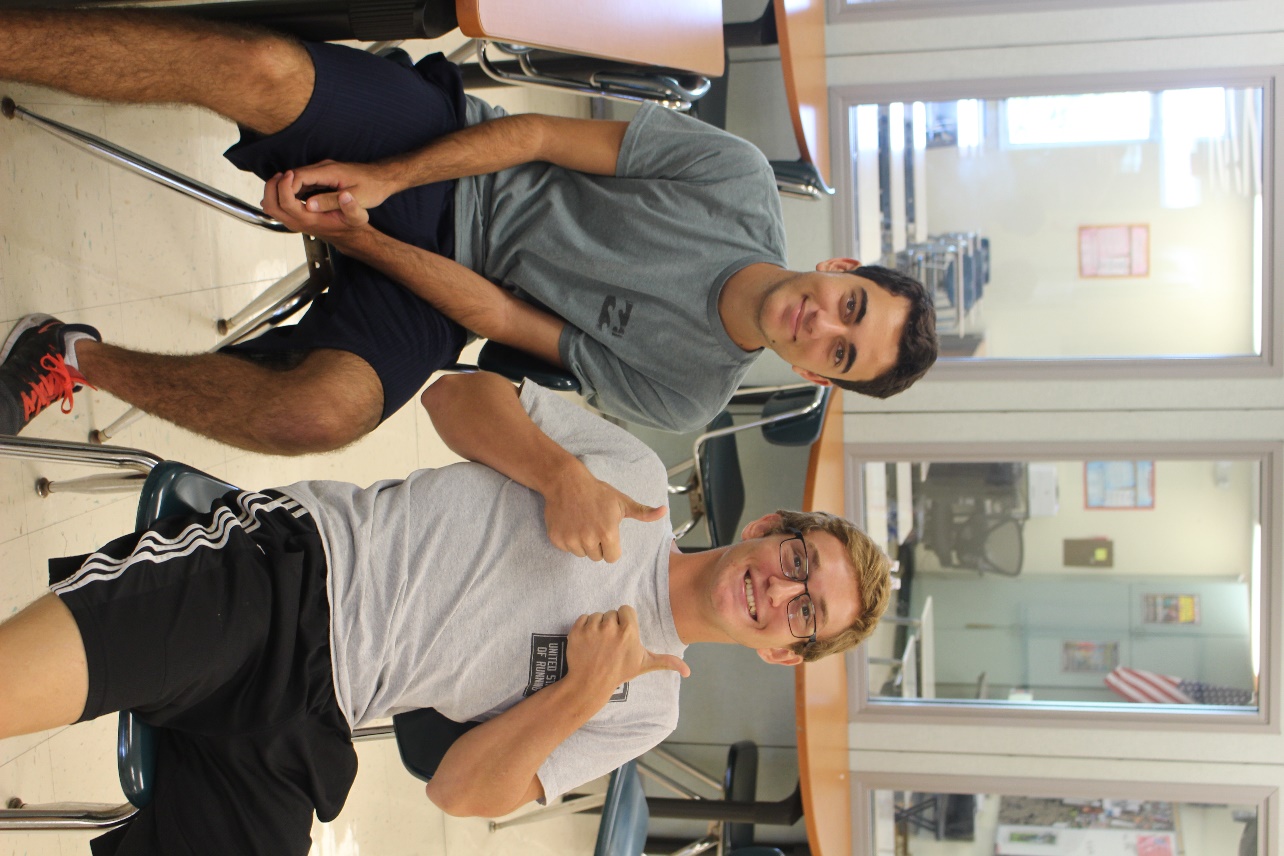 Marine 1 Honors:
Justin Ferrara
Bella Olsen
Marine 2 Honors:Paul Ross
Jacob Webb
Ms. susa
100% in Ms. Susa’s English III Class:
Jordan Saylor
Tara Amador
Miguel Quezada
Ryan De La Torre
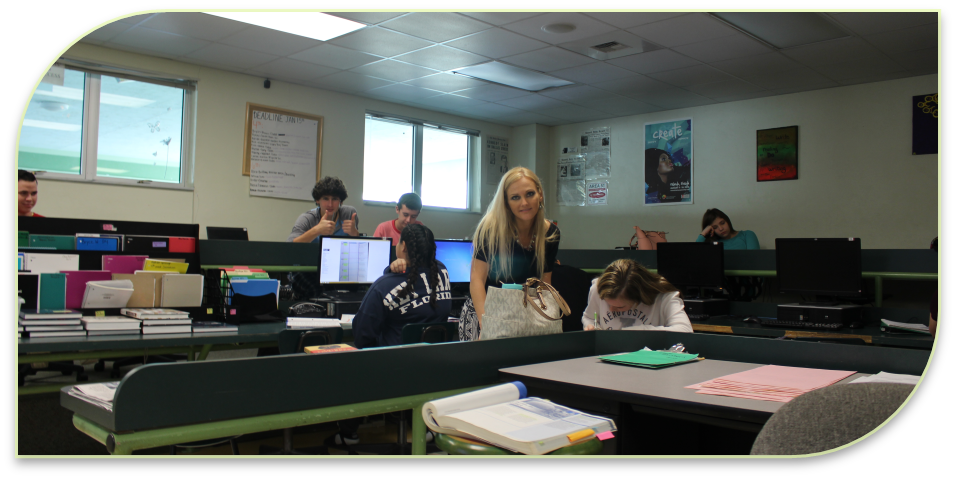 100% in Ms. Susa’s 
Journalism Class:
Airiana Lindback
Ms. Thiery
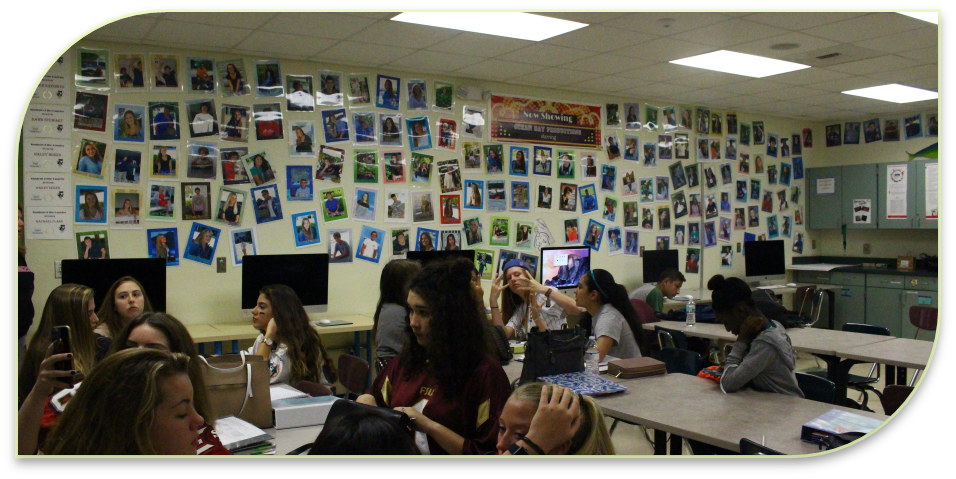 Digital Production 1
Christine Aleman
Meliza Robert-Rodriguez
Sarah Duffy
Advanced DP
Hannah Lane
Gianna Ancheta
Roman Roberts
Ella Marsden
INTERN of the Quarter
AJ Leffler
Ms. Truesdale
AP Macroeconomics:
Anna Carucci
Rebecca Galvan
Zach Roth
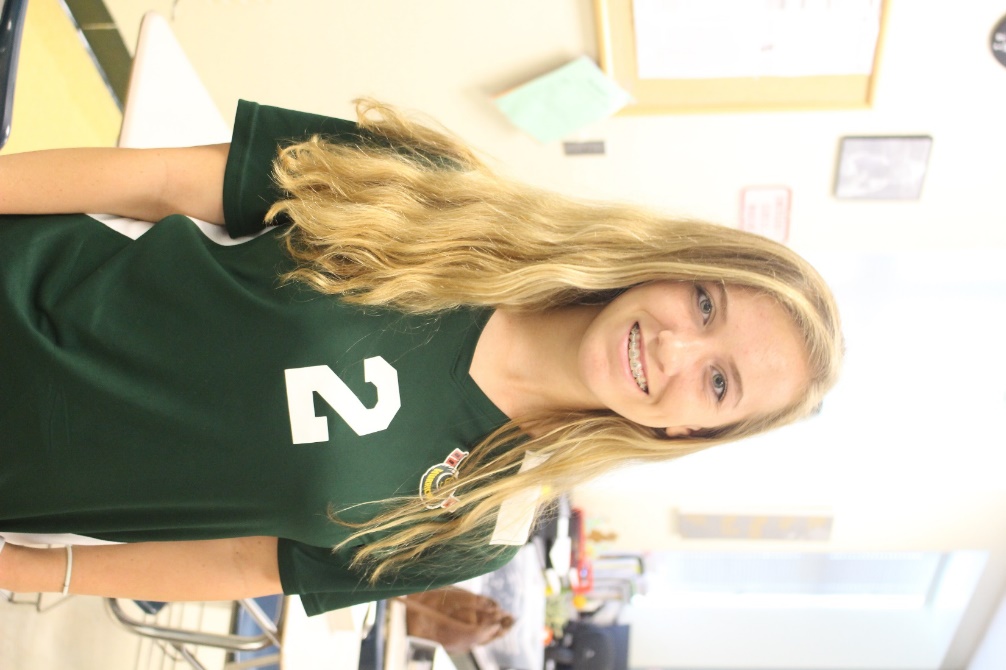 English IV:
Anthony Cosme
Aiden Hawkins
Ms. Welch
AP Human Geography:
Period 2: Sheila Gonzalez
Period 3: Ali Woltanski
Period 6: Emma Kost
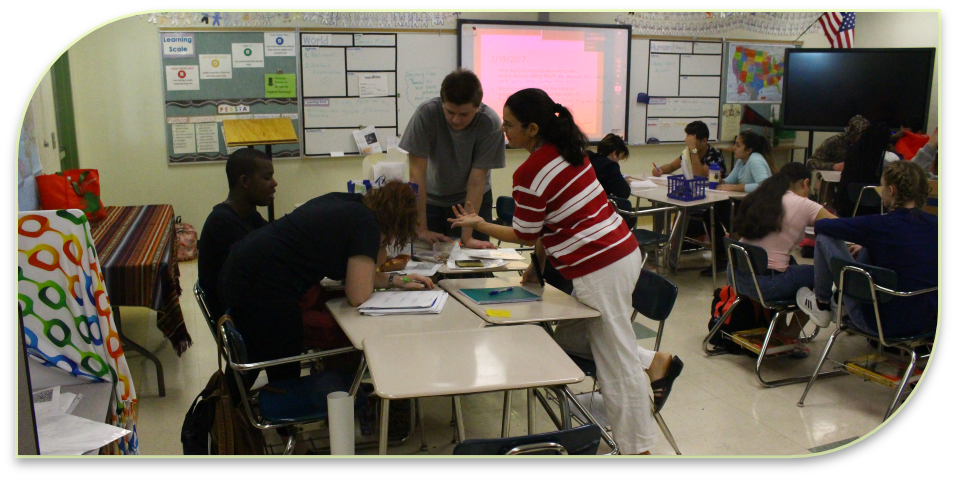 Anthropology:
Period 4: Halley Lane
Period 5: Geovana Capitos
Period 7: Julianne Jankowski
Ms. wischmeier
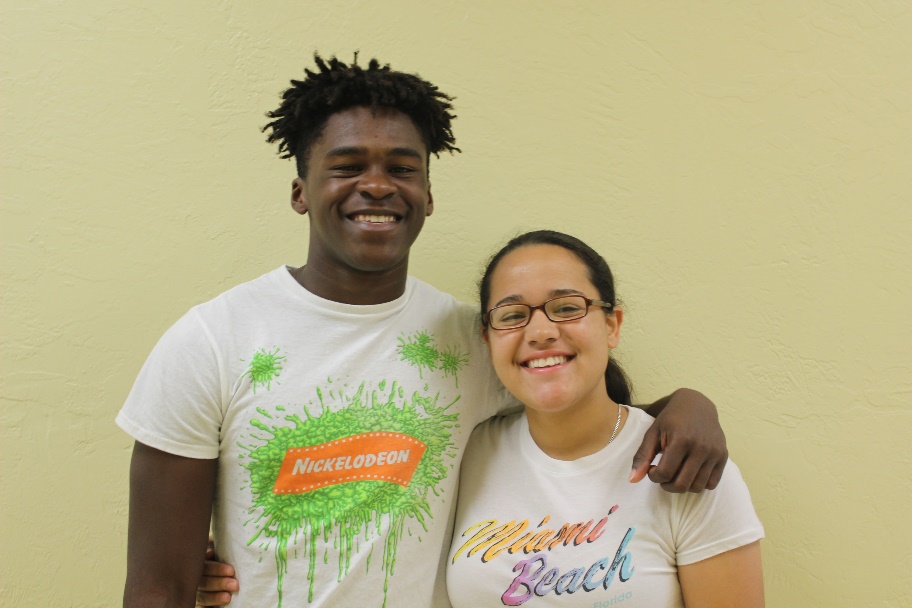 Geometry:
Simon Orjuela
Alondra Rodriguez-Diaz
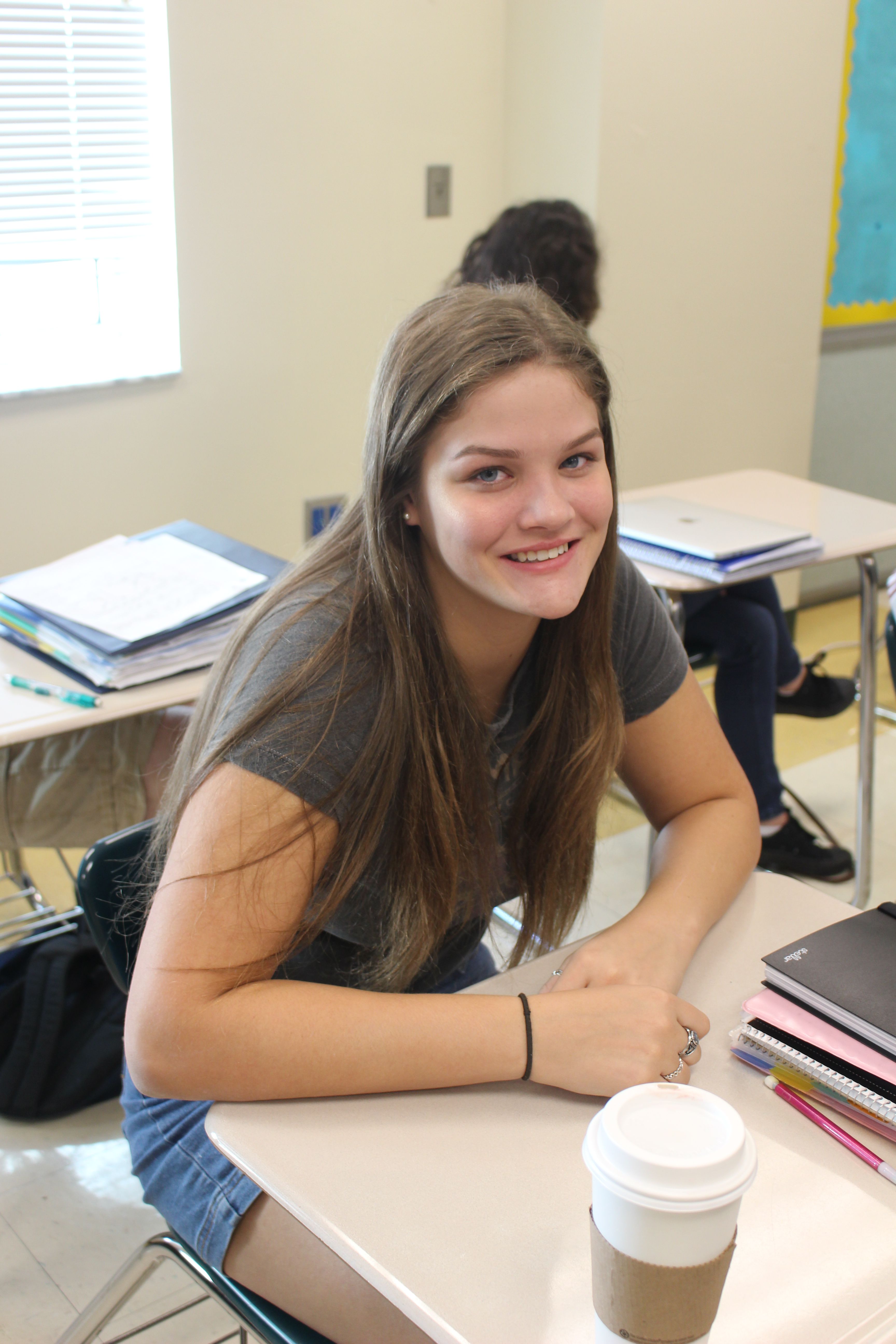 Pre-Calculus:
Jeri Goldberg
Rachel Medina
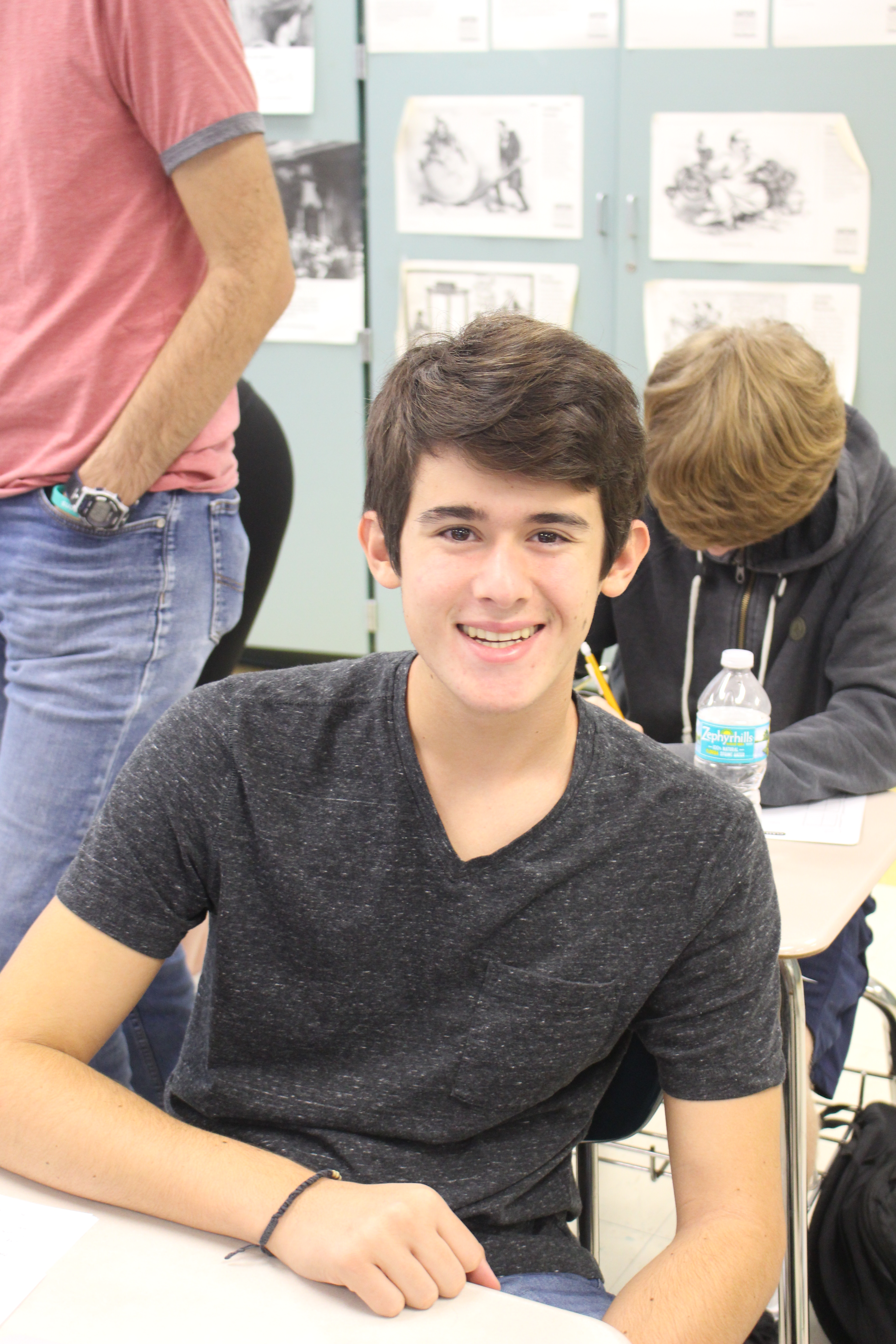 AP Calculus:
Brooke Peacock
Jorgen Heilbron
Ms. Zofchak
English 1:
Isabel Betancourt
Lorena Carballo
Caitlyn Casariego
Leekrystal Cruz
Miguel Gonzalez
Ashley Hilson
Kaylee Jensen
Quinn Johnson
Elise Jordan
Donavan Poe
Konnor Ross
Lauren Settoon
Liyiccia Torres
Cheyenne Veloso
Theater 1:
Tristan Woolery
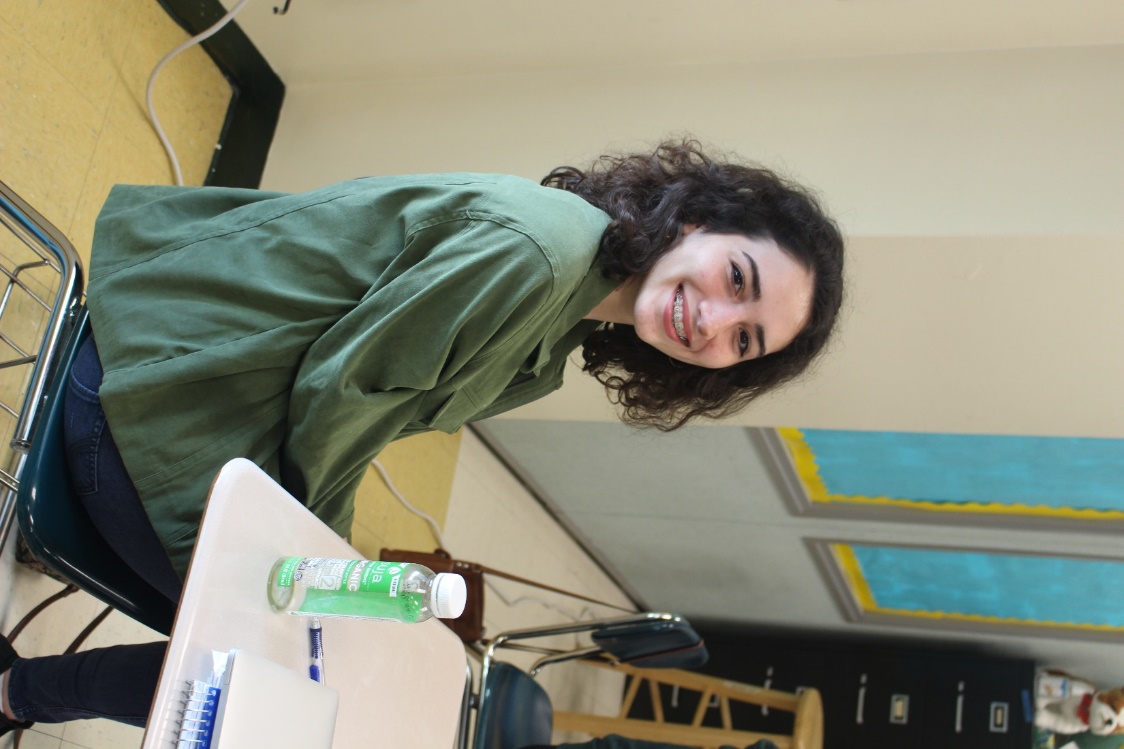 Theater 2:
AJ Leffler
Theater 3 Honors:
Geo Capitos
1st Quarter Honor roll – 9th
Alexandria Adler
 Christine Aleman
 Isabel Betancourt
 Krista Black
 Elijah Blanco
 Callie Bloom
 Katharina Borders
 August Borski
 Alvin Brown
 Colin Campbell
 Lorena Carballo
 Caitlyn Casariego
 Liana Castagna
 Clayton Conley
 Lucas Dennis
 Dominic DiMaggio
 Clark Drebenstedt
 Sarah Duffy
 Yoendry Ferro
 Katie Figueroa
 Zakerie Filpes
 Joseph Forcine
 Andrea Galvan
 Garret Gilbert
 Miguel Gonzalez Gomez
 Katelyn Gremonprez
 Brandon Harrison
 Donovan Hassen
 Javier Hernandez
 Ashley Hilson
 Katie Holly
 Dallas Hutchinson
 Brianna Johnson
 Quinn Johnson
 Kaila Jorgensen
 Jason Kaczka
 Cody Kennedy
 Michela Kidd
 Jack Lindsey
 Cora Long
 Luis Maldonado
 Zoe Marchetti
1st Quarter Honor roll – 9th
Alexis Martin
 Angel Martin Santos
 Kailee McDaniel
 Regan McKenzie
 Angelina Nappi
 Breanna Perto
 Patryk Pietruch
 Donovan Poe
 Skylar Poisson-Zettwoch
 Noemi Quezada
 Damaris Rego
 Lucia Rodriguez
 Olivia Rodriguez
 Abigail Sebben
 Lauren Settoon
 Leo Snell
 Kaylee Stoky
 Maximus Stough
 Brandon Turner
 Jessica Vandergriff
 James Warrington Hernandez
 Jacquelyn Wiktorek
1st Quarter Honor roll – 10th
Taylor Albury
 Mysty Anthony
 Jean Baidet
 Raffie Baker
 Olivia Betancourt
 Isabella Bolivar
 Marlie Cakans
 Brayan Calatayud
 Martha Calix
 Joshua Corliss
 Melissa 	Diaz-Duran
 Bridget Dougherty
 Lily Firkins
 Kanvis Frails
 Lauren Fundyk
 Amy Garcia
 Irina Gonzalez
 Jonah Gross
 Luke Gutierrez
 Susan Gutierrez
 Lauren Hack
 Windley	Hagood
 Jessie Head
 Taegan Huntemann
 Jena Jones
 Susan Kendall
 Carly Lindback
 Max Lindsey
 Ella Marsden
 Brian Miller
 Brittney Monteagudo
 Caleb Montgomery
 Imani Murphy
 Steelman Nicoletti
 Daniel Ornelas
 Richard Owens
 Joshua Prince
 Bridget Rader
 Jeronimo Reynoso-Heaton
 Kevin Robles
 Erin Rodberg
 Mia Ruiz
 Jennifer Setchell
 Colton Snodgrass
 Hannah Thomas
 Zane Turbessi
 Jade Tyler
 Krystopher Velunza
 Zachary Webb
 Jonathan Williams
 Chris Wong
1st Quarter Honor roll – 11th
Brayan Argueta
 Jaime Aucamp
 Charlton Augustus
 Avery Caceres
 Julianna Cano
 Courtney Conley
 Lily Costa
 Ryan De La Torre
 Cresaria Del Pino
 Nicholas DiMaggio
 Cara Erickson
 Christian Ignacio
 Leila Isidor
 Shennan Kasprzak
 Sarah Kelley
 Anna Langley
 Zybo Marchetti
 Mabel Martinez-Benitez
 Shannon McCormick
 Genessa Miranda
 Yaire Mollineda
 William Mutz
 Angela Ornelas
 Yahely Ornelas
 Timothy 	Orr
 Ethan Osborne
 Maria Otero
 Hailey Pacyna
 Michael Petrusha
 Miguel Quezada
 Valente Reynoso-Heaton
 Katherine Robinson
 Alondra 	Rodriguez-Diaz
 Brayan Rojas Ramon
 Sara Rubalcava-Mendoza
 Draven Tucker
 Morgan Whittle
 Amber Wigle
 Cassandra Willis
 Kathleen Young
1st Quarter Honor roll – 12th
Caitlyn Abel
 Zane Absten
 Amanda Amador
 Gianna Ancheta
 Tyler Arnold
 Victoria 	Aucamp
 William Ayala-Gonzalez
 Mason Baker
 Cameron Barton Blanco
 Brittany Beyer
 Kyra Beyer
 Josef Borski
 William Coffin
 Anthony Cosme
 Jacob Curry
 Ashley Day
 Samantha Demeritt
 Cody Dickerson
 Andrew Dula
 Andrew Fleites
 Kathleen Foley
 Sofia Garcia
 George Guerra
 Ryan Guth
 Aiden Hawkins
 Gina Hernandez
 Savannah Hernandez
 Samantha Howell
 Julianne Jankowski
 Sierra Jenkins
 Alia Jones
 Alex Jordan
 Paige Joyce
 Angelie 	Kelley
 Jeffrey King
 Kaj Klitgaard
 Jay Kubida
 Halley Lane
 Richard 	Lindsay
 Emma Marsden
 Colt McGee
 Daniel McMahon
 Tyler Munchmeyer
 Thomas	Nelson
 Adriana 	Ornelas
 Jared Pastuck
 Brooke Peacock
 Lorena Perez
 Bryan Placencia
 Jason Polanco
 Jakob Pooley
 Melanie Porras
 Alexis Rainwater
 Connor Rhyne
 Samantha Rodriguez
 Paul Ross
 Destiny Ruiz
 Kailey Seiler
 Nichole	Thomas
 Sergio Trujillo-Perez
 Anna Wilson
 Anna Wright
congratulations!
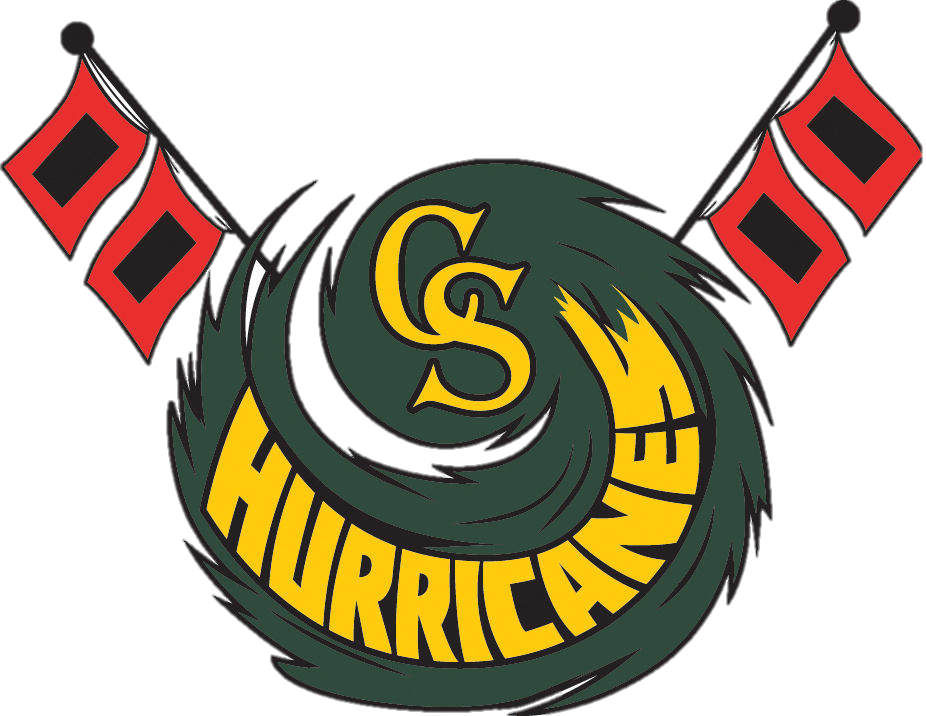 CREDITS
PowerPoint  
Sophie WilliamS
Tyler Arnold
Jorgen Heilbron
Shennan Kasprzak
Photography
Sophie Williams, Lillie Carter, Barbara Mendez
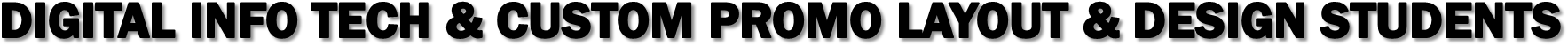